Regras para apresentação
A apresentação deverá ser até 15 a 20  minutos em Power Point
 
Slide mestre com nome do aluno e orientador
Breve introdução da temática do estágio - local de desenvolvimento e o que realizou,fotos, etc.
Pontos positivos e negativos/desafiadores
Conclusão - contribuição profissional, pessoal e perspectivas
Agradecimentos - se o projeto teve apoio financeiro, ajuda de técnicos, alunos etc.

PODERÁ SER ADICIONADO SLIDES COM FOTOS OU MAIS INFORMAÇÕES.

           *EXCLUIR ESTE SLIDE PARA A APRESENTAÇÃO
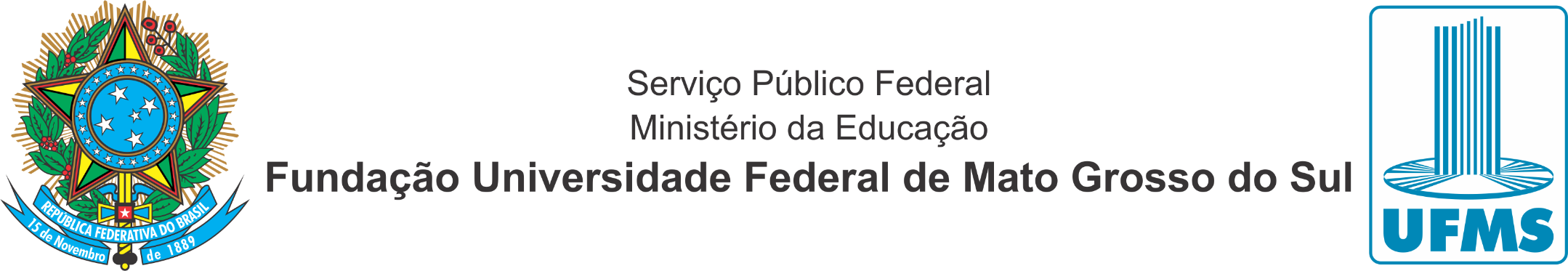 Estágio Obrigatório IICiências Biológicas - Bacharelado
Nome do aluno
Nome do orientador
Local de estágio
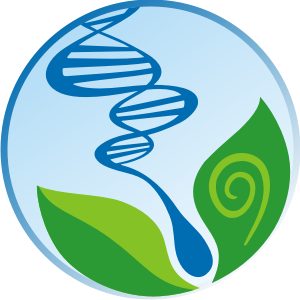 Introdução
Neste Ponto, se quiser pode adicionar mais Slides para ilustrar
Pontos Positivos e Negativos
Positivos
Negativos
Conclusão
Agradecimentos